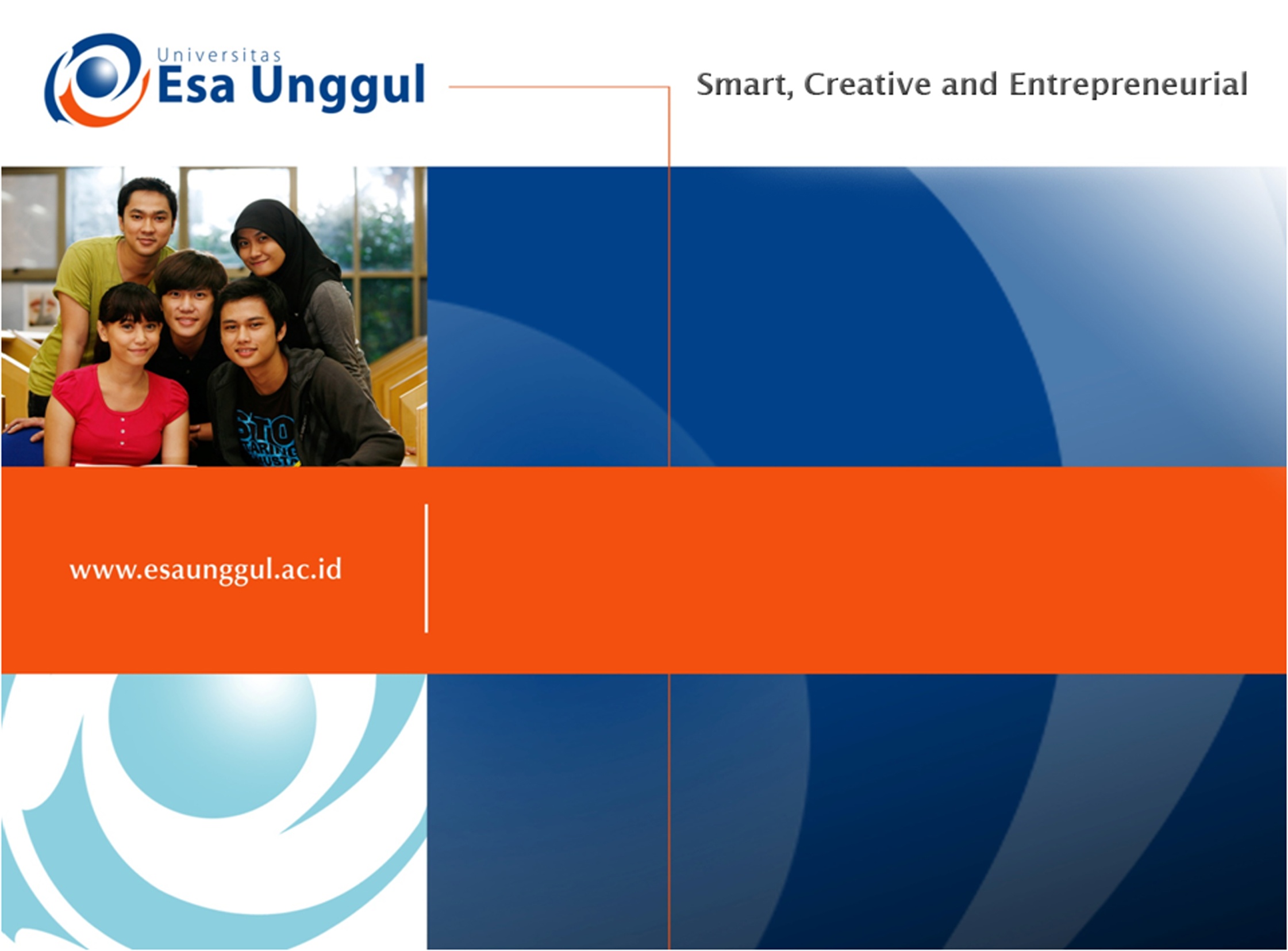 Kuliah Stem Cell 8Kultur dan differensiasi stem cell : Ectoderm  dan mesoderm
Pluripotensi --- > teratoma
Setelah kultur sel diujicoba ditransplantasikan pada hewan percobaan
Sekitar 6-8 minggu maka akan memicu terjadinya teratoma 
 Tumor yang terdiri dari beberapa tipe jaringan seperti rambut, otot, tulang atau gigi.
Differensiasi
Proses menjadi sel yang berbeda-beda
Stem cell embrionik dapat berkembang menjadi lapisan ectoderm, mesoderm dan endoderm. 
Sel embrionik perlu didiferensiasi menjadi sel yang dibutuhkan sebelum digunakan dalam terapi
Diferensiasi
Segala macam penelitian dilakukan saat ini agar dapat melakukan diferensiasi stem cell secara in vitro
Prinsip Diferensiasi
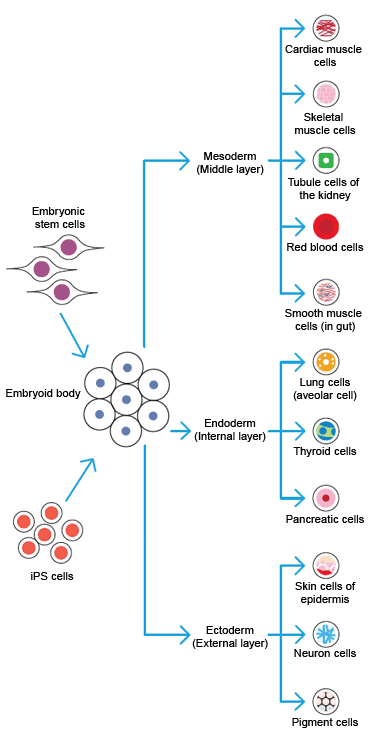 Proses diferensiasi
Diferensiasi Ectoderm
Penambahan suplementasi factor pertumbuhan
Contoh diferensiasi menjadi lapisan ectoderm
    ------ > sel progenitor neural dengan menggunakan Neural Basal Medium (NBM)
Diferensiasi
Sel neuron di tumbuhkan di NBM
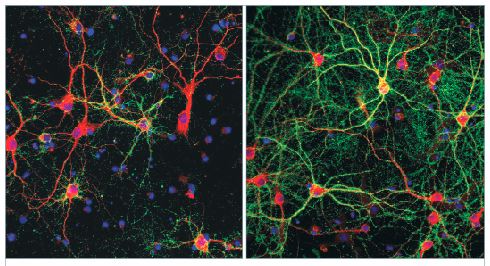 Diferensiasi Mesoderm
Diferensiasi menjadi lapisan Mesoderm contohnya sel hematopoietic maka ditambahkan pada medium antara lain : hMNP4, hVEGEF, hSCE, hflt3, hIL3, hIL6, hIGF-II dan darbopoietin (derivate erythropoietin)
Diferensiasi Sel hematopoietic diperlukan dalam rangka uji viabilitas dan fungsi sel apabila digunakan untuk terapi maka tidak perlu diferensiasi